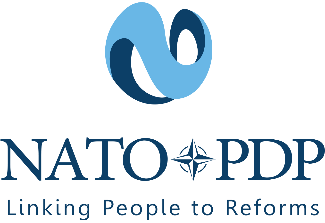 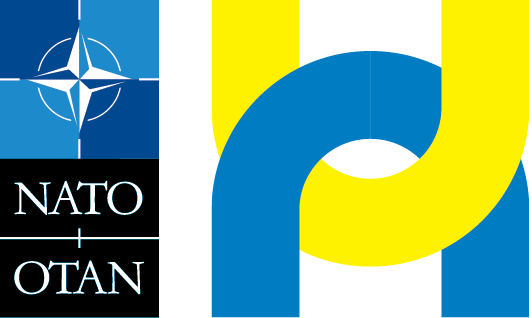 Критичне мислення
Принципи та інструменти
Контекст і його роль в оцінці ситуації та прийнятті рішень
Модуль №8
Михайло Крікунов, Ph.D.
План на сьогодні:
Контекст і його роль в оцінці ситуації та прийнятті рішень
Важливість контексту для формування розуміння
Аналіз контексту (модель Cynefin)
Прийняття рішень, спираючись на тип контексту
Роль аналітика у складних контекстах
2
Навіть слово критичний означає різне в різних контекстах!
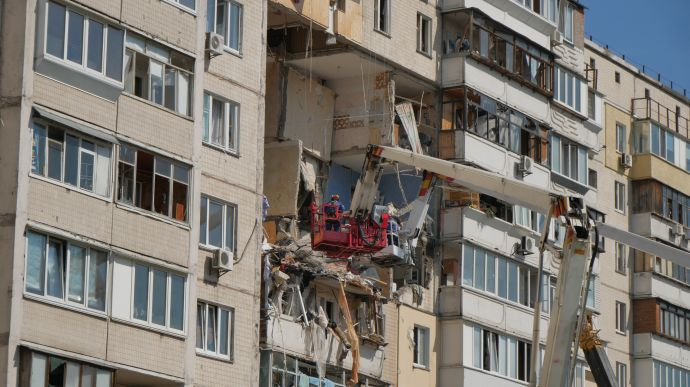 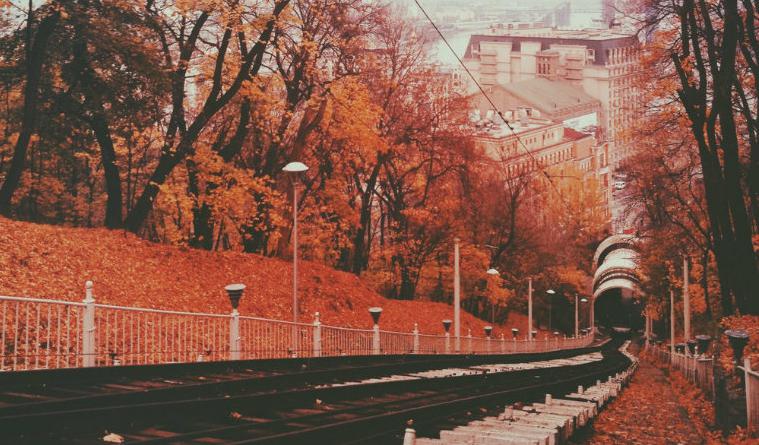 «Критичний погляд на сучасний Київ»
Критичний стан будинку після вибуху
3
Що ця людина має намір цими словами сказати?
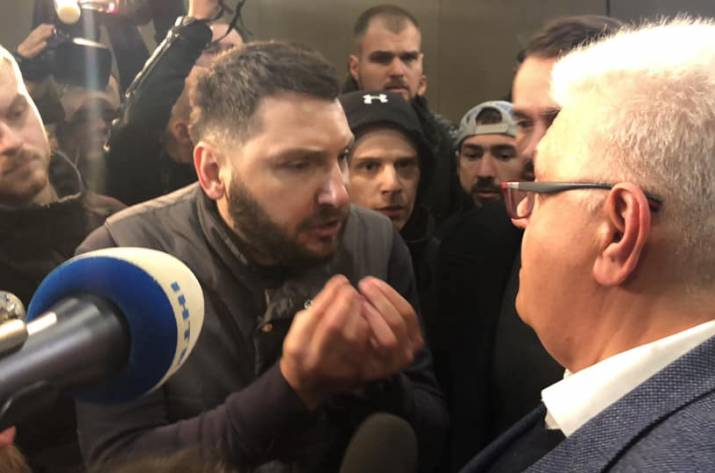 Це  питання, на яке не завжди можна відповісти, якщо ми не знаємо чогось із контексту: обставин, у яких з'явився текст або відбулася промова.
4
«Вчені найрізноманітніших точок зору погоджуються, що дії людини можуть бути осмисленими лише шляхом їх співвідношення з контекстами, в яких вони відбуваються.Значення та наслідки поведінки залежать від контексту, в якому вона відбувається. Це загальновизнано у виразі про те, що «є час і місце для всього».
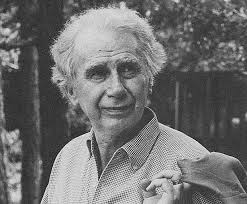 Alvin Gouldner, 1955
5
Контекст міркувань
Контекст, в якому відбувається міркування, включає незліченну кількість факторів. 
Вони можуть включати:
аудиторію (її знання, очікування, переконання, відношення до автора міркувань);
загальноприйняті правила пояснень для різних за знаннями груп;
цілі, яких автори намагаються досягти шляхом міркування;
інші знання (припущення, можливі альтернативні аргументи і пояснення тощо), які можуть впливати на наші міркування.
6
Питання для аналізу контексту написання тексту
Що текст розкриває про його суть?
Що саме в тексті вказує на його уявну аудиторію?
Що, здається, було задумом автора? Чому автор написав цей текст? І чому автор написав цей текст саме таким чином?
Яка нагода для написання цього тексту? 
Чи текст є певним закликом до чогось?
Чи текст скоріше є закликом до роздуму чи розгляду, а не прямої дії?
Чи можемо ми виявити будь-які обставини, відсутні у написаному, що вплинули на написання тексту?
7
Контекст буває:
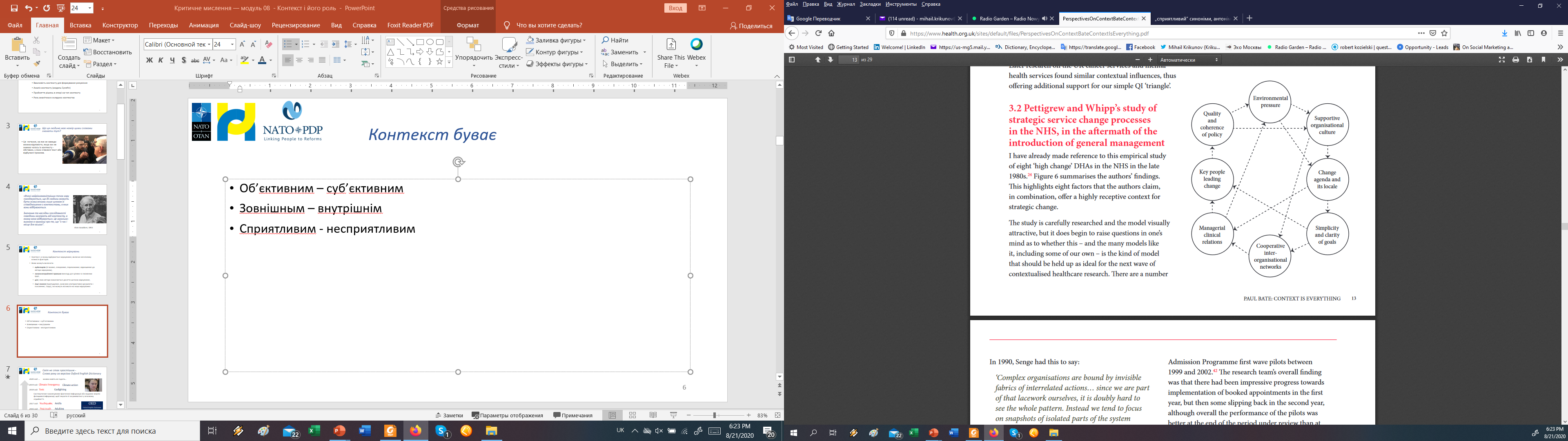 Тиск навколишнього середовища
Підтримуюча культура організації
Якість та узгодженість політики
Об’єктивним – Суб’єктивним
Зовнішнім – Внутрішнім
Сприятливим – Несприятливим
Простим – Складним
               Та головне:
Сталим – Таким, що змінюється!
Порядок 
денний змін
 та їх локалі-зація
Ключові
 люди, що проводять
 зміни
Відносини
 між управлінцями
Простота
 та ясність 
цілей
8 факторів контексту, сприятливого до змін
Мережі кооперації в організації
Pettigrew AM and Whipp R. Managing change for competitive success. Oxford: Blackwell; 1991.
8
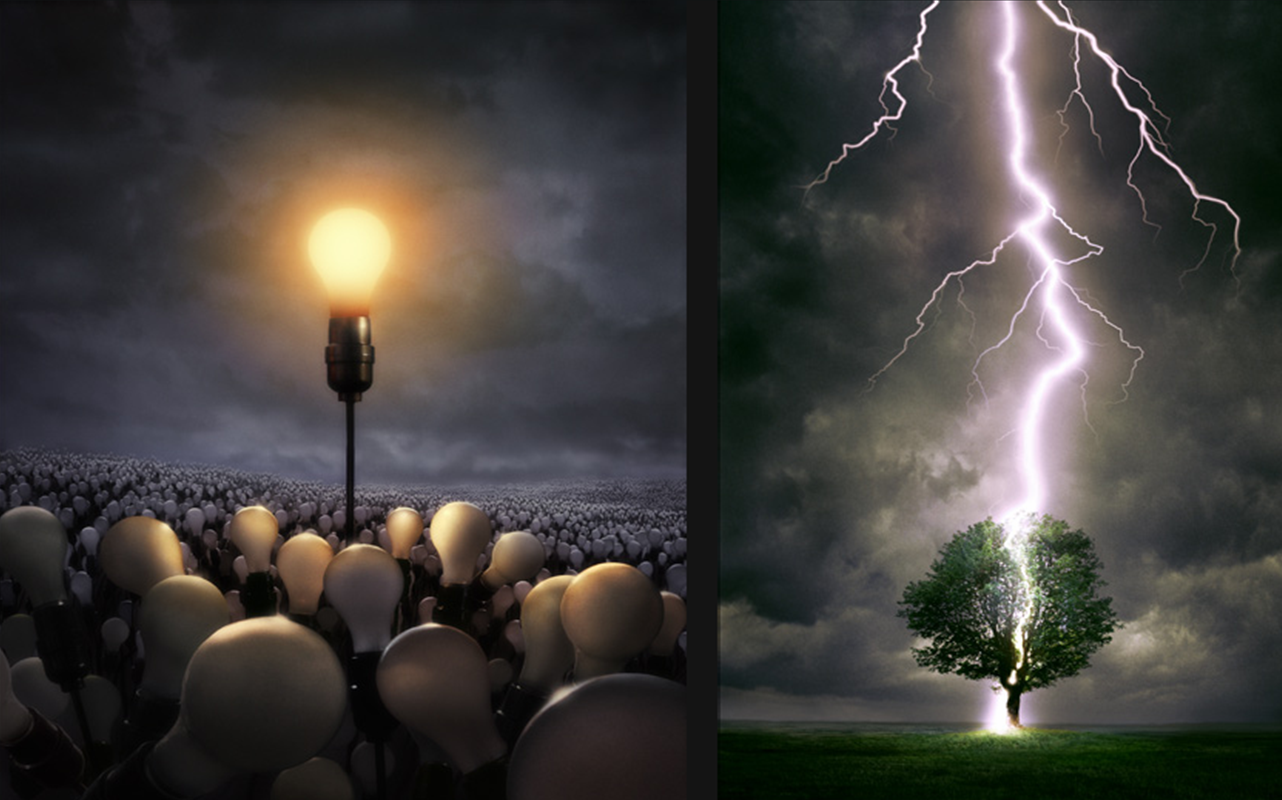 Світ змінюється швидко та масштабно.
Майбутнє неможливо передбачити.
Все має безліч незрозумілих причин.
Все має безліч можливих рішень.
VUCA
9
Світ не стає простішим -Слово року за версією Oxford English Dictionary
2020 рік: …      можна навіть не гадати…
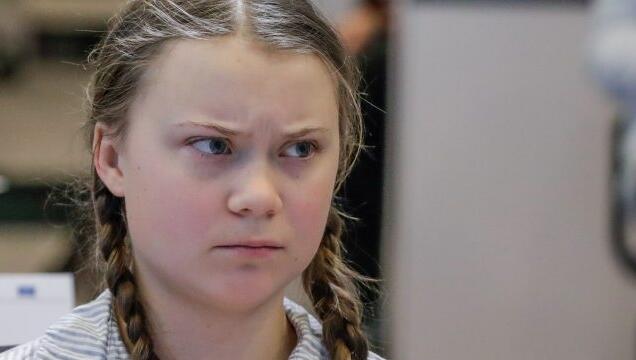 2019 рік:  Climate Emergency
Climate action
Gaslighting
2018 рік:  Toxic
Систематичне замовчування фактичної інформації або надання жертві фальшивої інформації, щоб змусити її засумніватися у власному сприйнятті.
Antifa
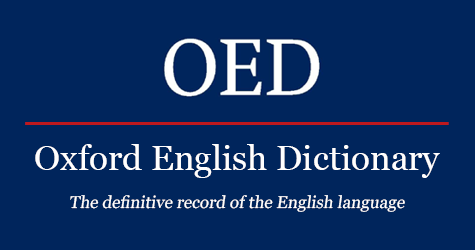 2017 рік:   Youthquake
Adulting
2016 рік:
Post-truth
10
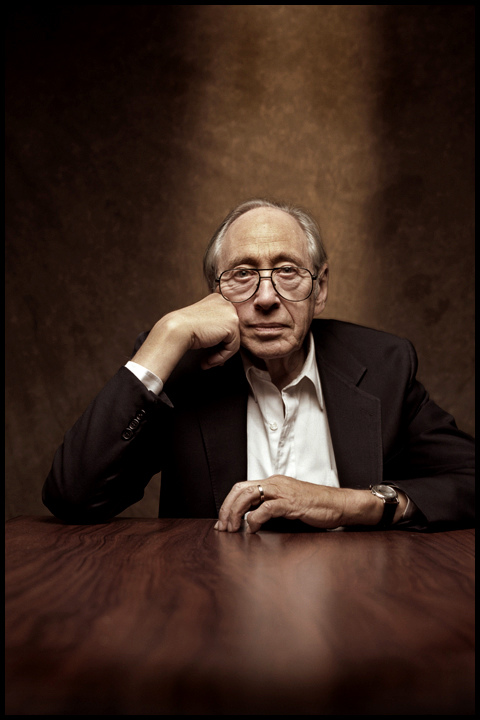 2 фактори, що ускладнюють сприйняття середовища
Глибина і швидкість змін
                     - ШОК ВІД МАЙБУТНЬОГО

Зростаюча складність середовища і чинників, що впливають на нього.
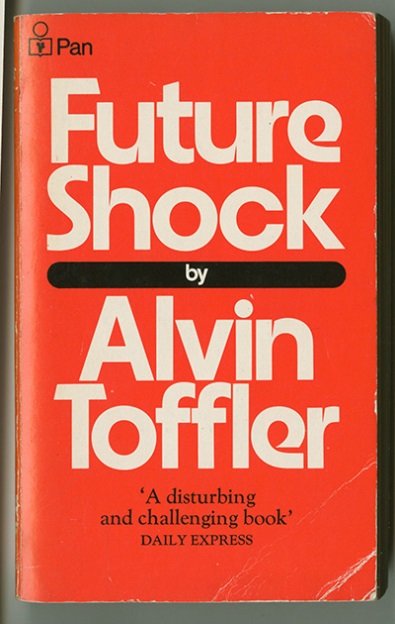 11
Глобальний температурний індекс Суша-океан (Land-Ocean Temperature Index)
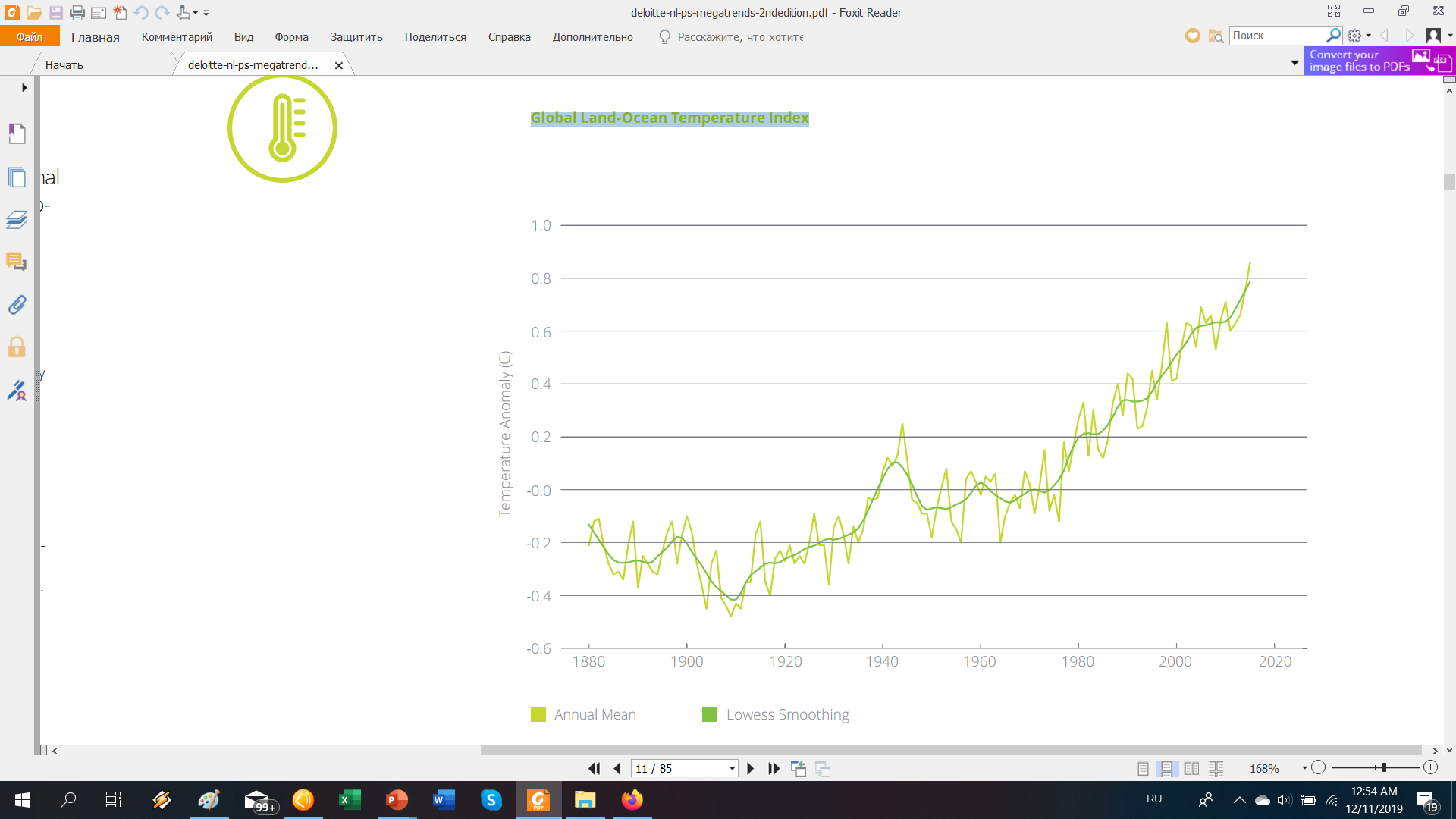 12
Зміни, що проявились нещодавно
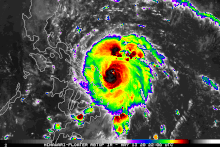 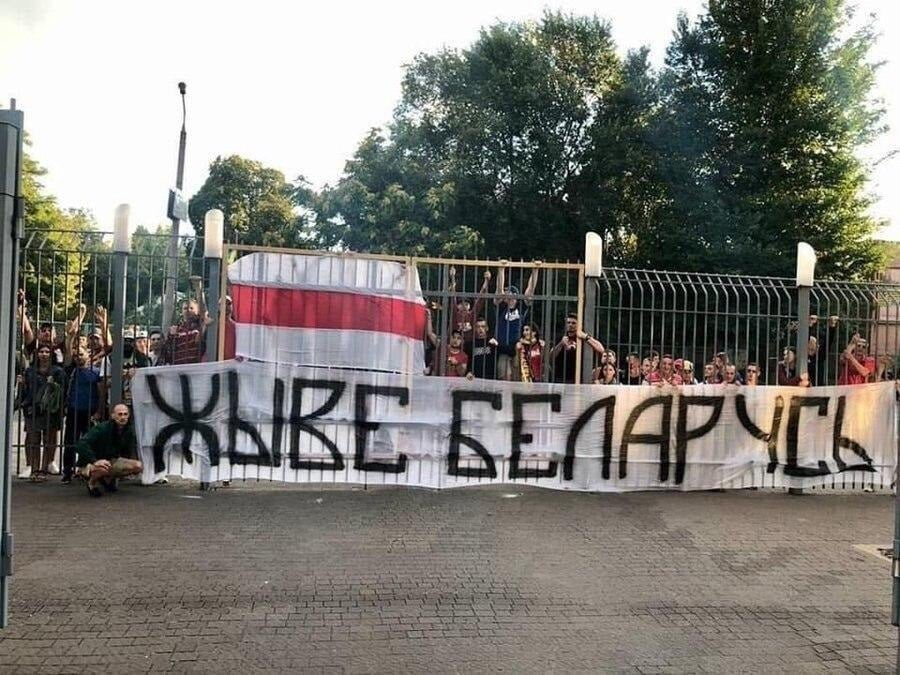 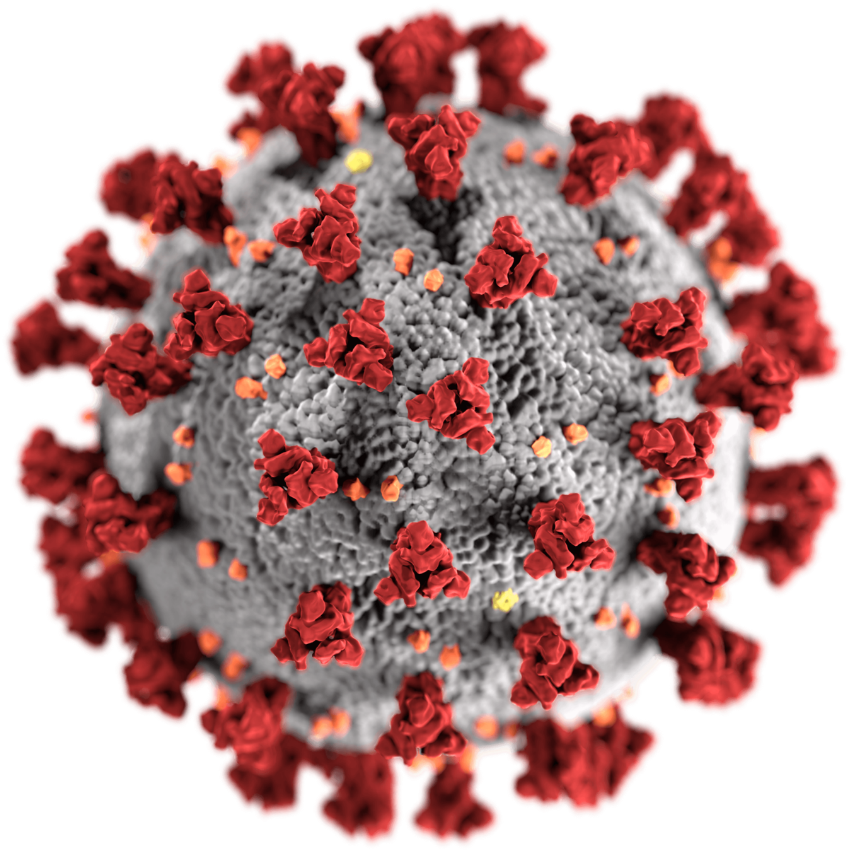 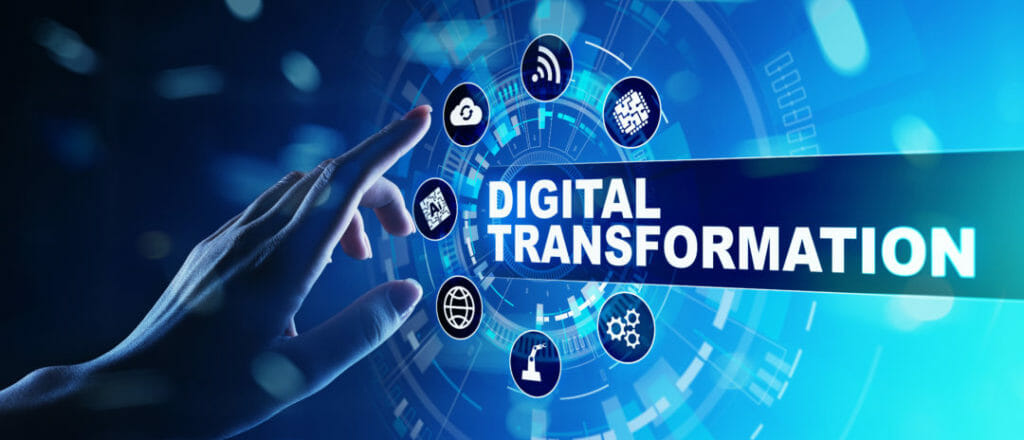 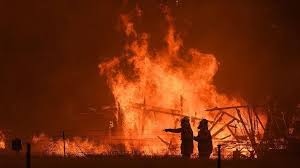 13
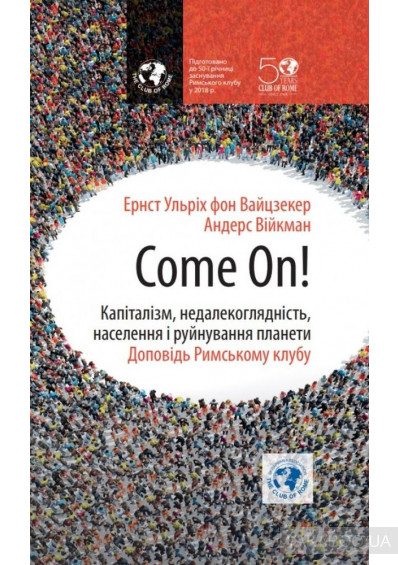 В динамічних середовищах – аналізуйте тренди!
14
А ще з нами трапився…
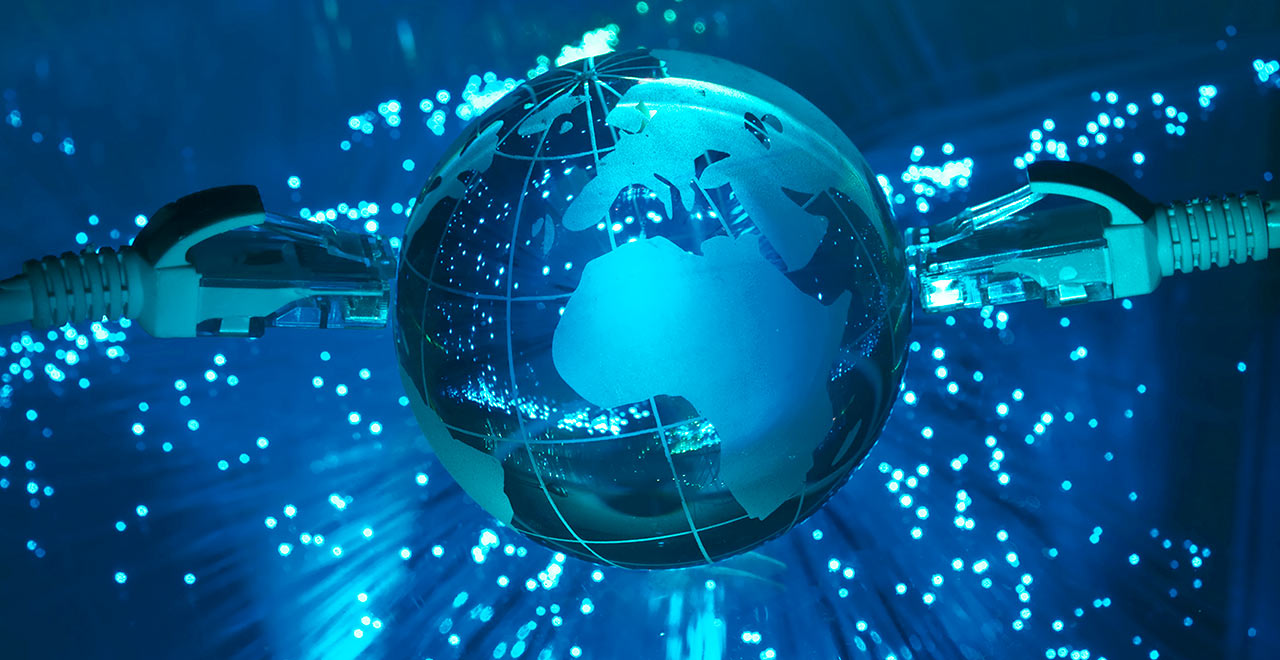 Інтернет!
15
Кумулятивний обсяг інформації, яка існує на планеті з початку літописної історії до теперішнього часу, за реалістичним оцінками, ПОДВОЮЄТЬСЯ кожні       роки!
2
16
Глобальні мобільні дані - зростання трафіку + прогноз (терабайт на місяць)
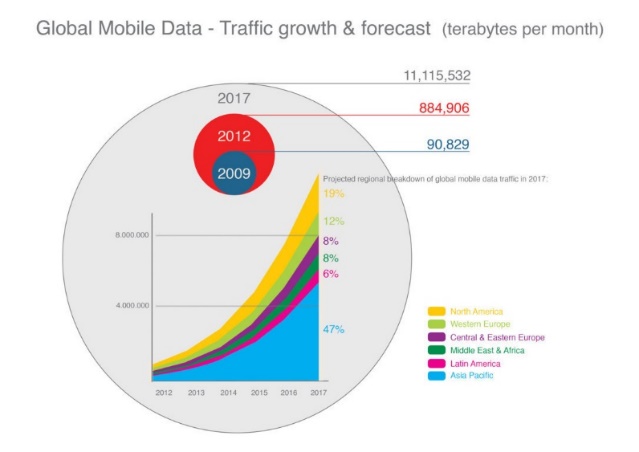 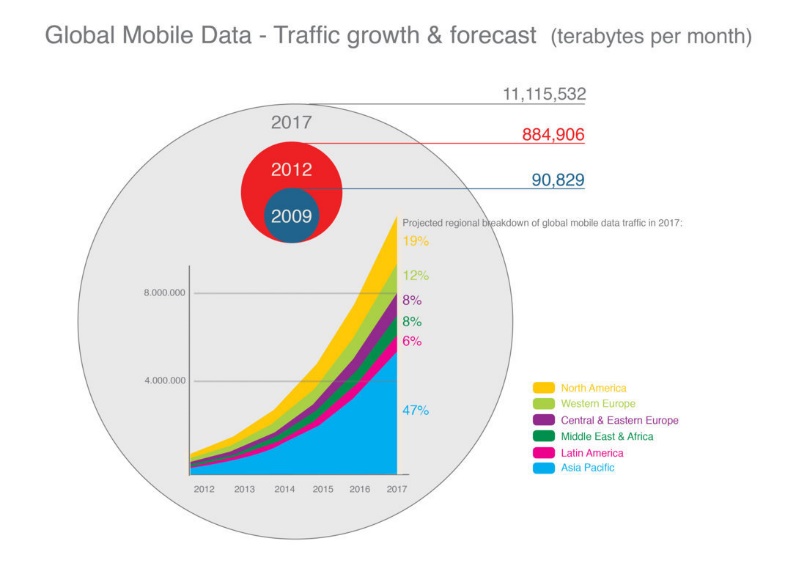 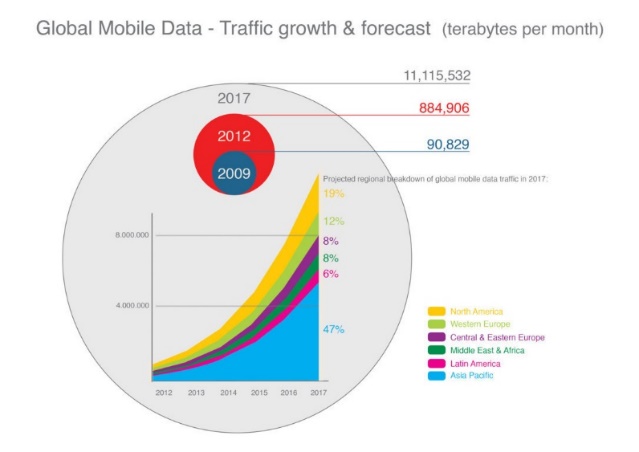 2022 – 77.49
2021 – 56.8
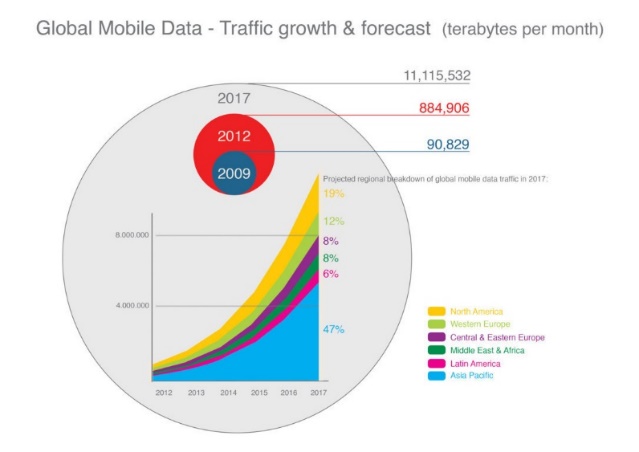 2020 – 40.77
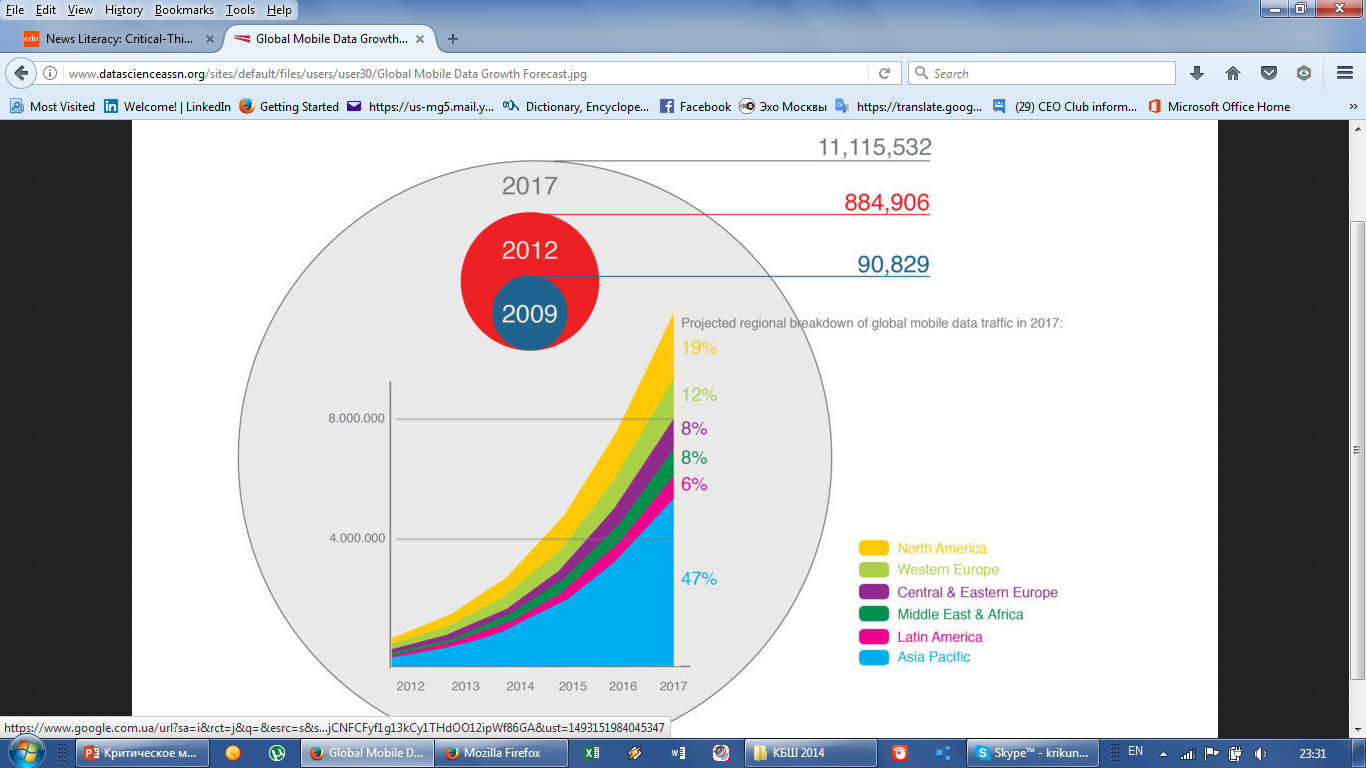 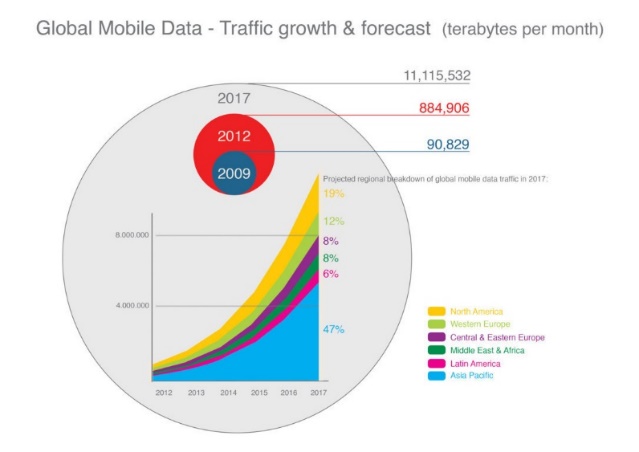 https://www.statista.com/statistics/271405/global-mobile-data-traffic-forecast/
17
Контекст постійно змінюється, томуостерігайтеся оцінок поза контекстом!
У більш складному світі нам потрібно покладатися на більш глибокий інтелект, аби приймати правильні рішення.
18
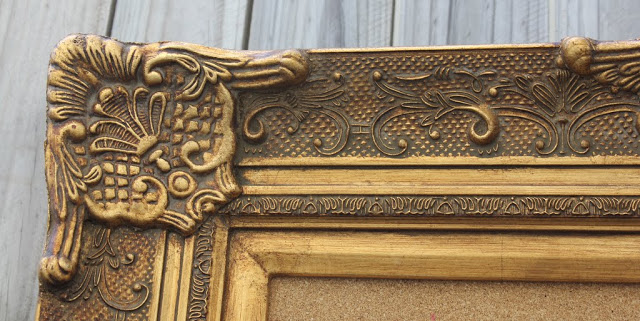 СКЛАДНО ПОБАЧИТИ КАРТИНУ, ЗАЛИШАЮЧИСЬ В РАМІ
19
Скажіть, що відбувається на фото?
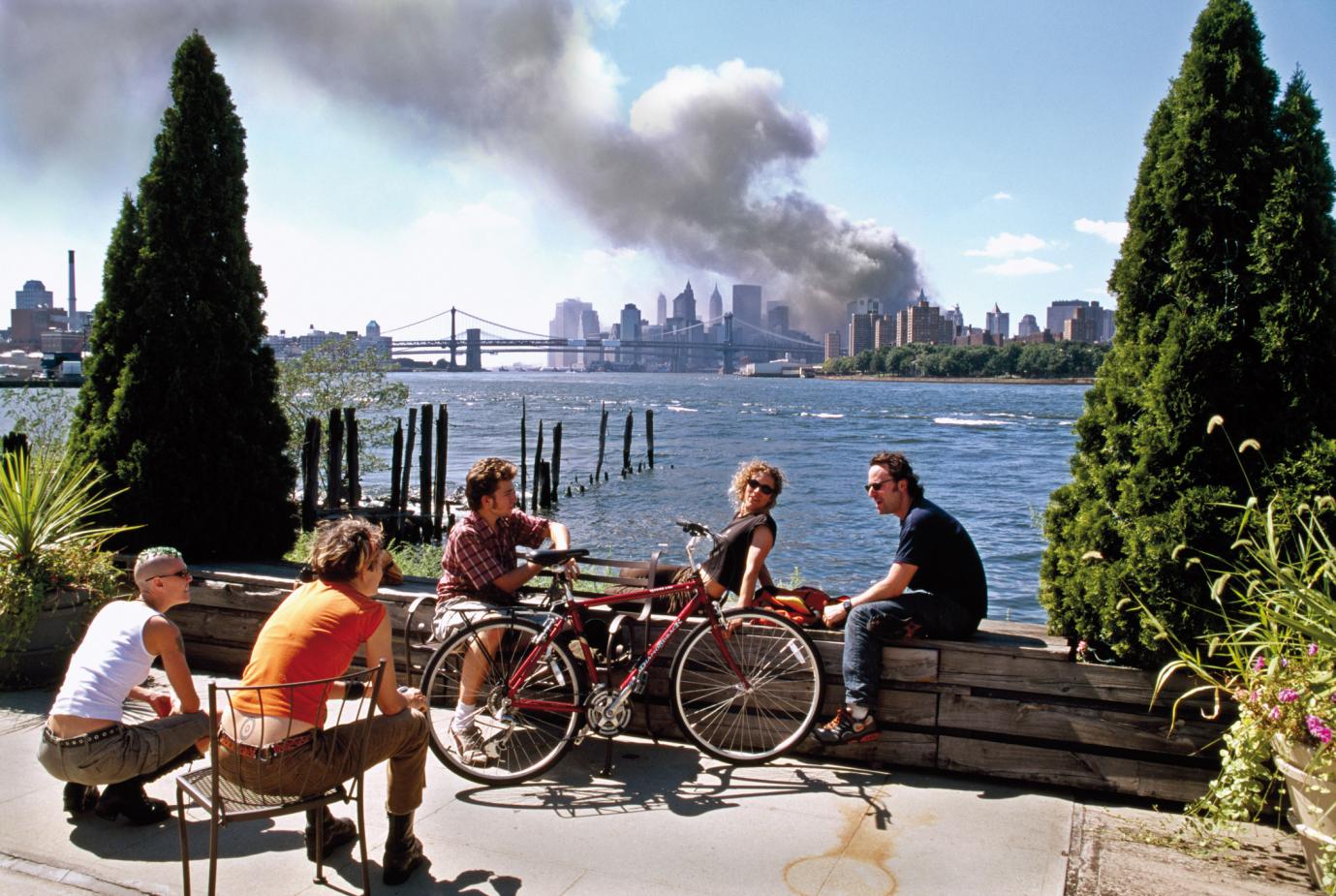 20
А тут?
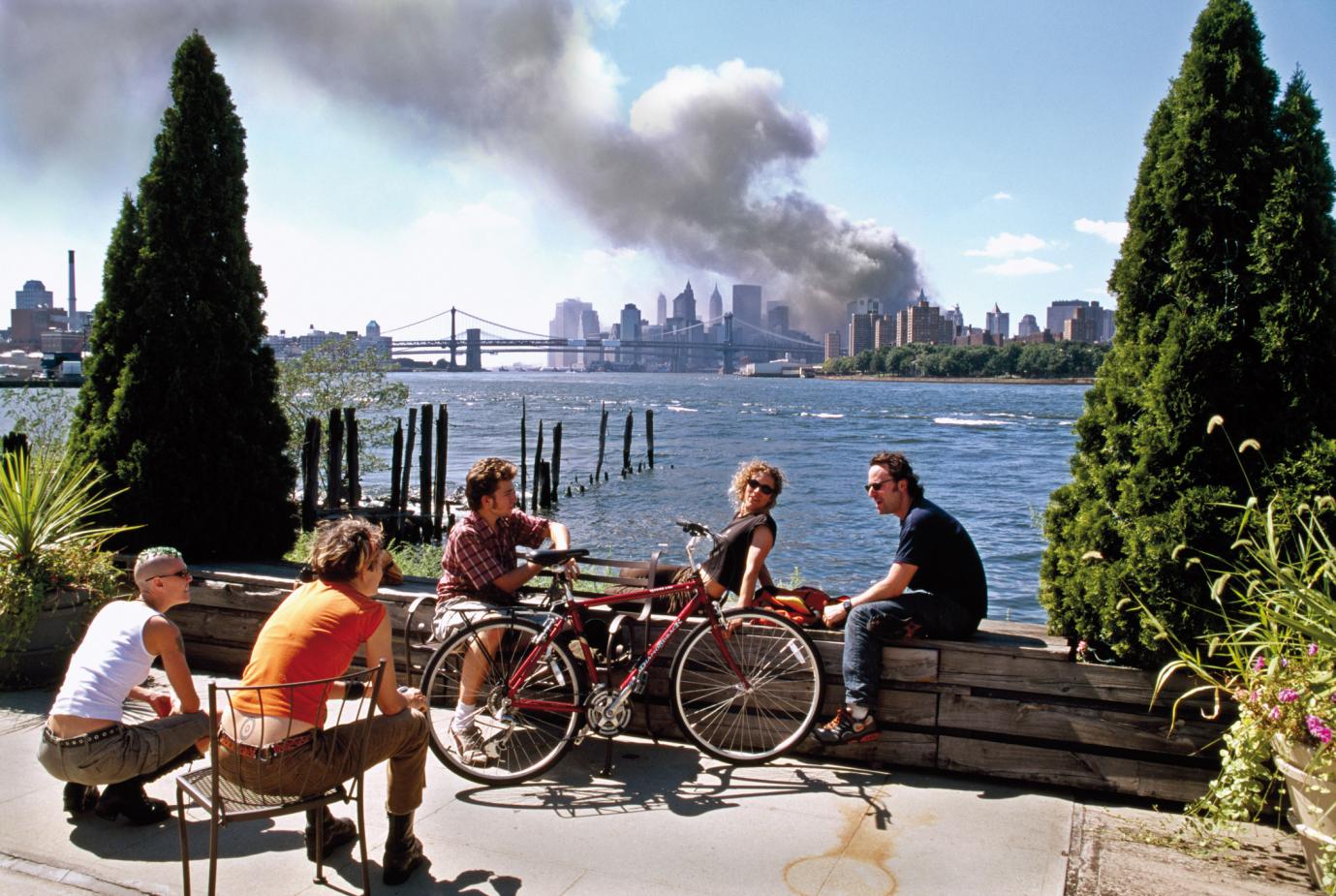 21
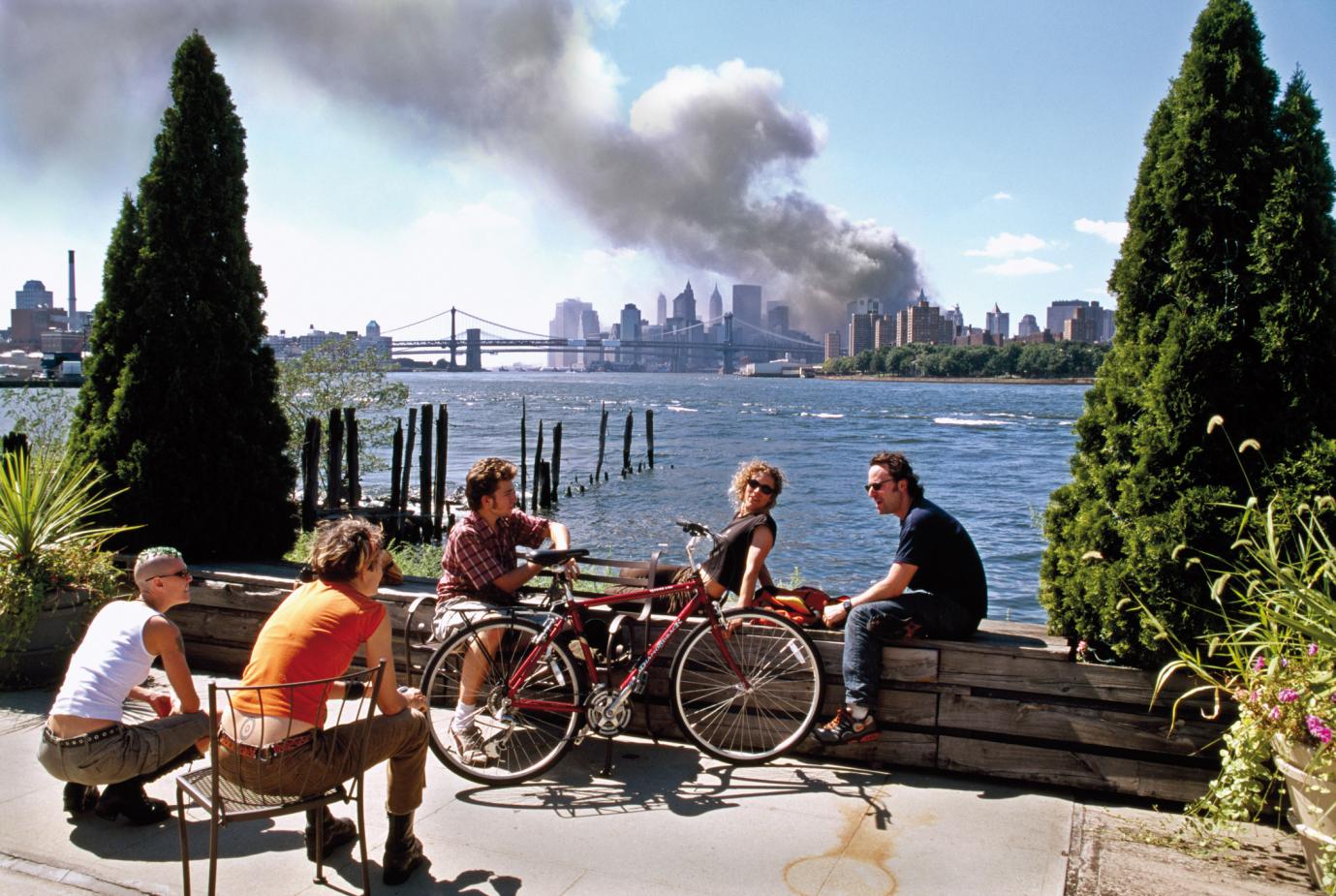 Что это такое?
А це фото повністю:
Так, це Нью Йорк, 11 вересня 2001 р.
Есть идеи?
Thomas Hoepker - USA. 2001. Brooklyn, New York. September 11, 2001.
22
Чи змінювалось Ваше сприйняття цього фото від фрагменту до фрагменту?
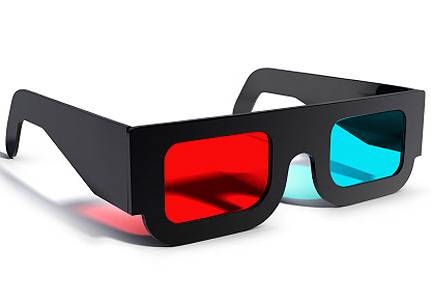 23
Розуміння контексту
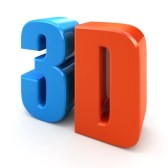 МИСЛЕННЯ
Плани на майбутнє
Релевантне минуле
foresight
hindsight
Формування рішень, 
заснованих на сформульованих ідеях і думках щодо кращого майбутнього
Інтуїтивне розуміння того, як минулі події і минулі рішення вплинули або сформували поточний контекст
Існуючі умови
Гостре розуміння
 поточних соціальних, культурних, економічних, політичних і персональних відносин або уявлень, що впливають на людину і інших людей
insight
24
Корисна модель розуміння контекстуКеневін (Cynefin)
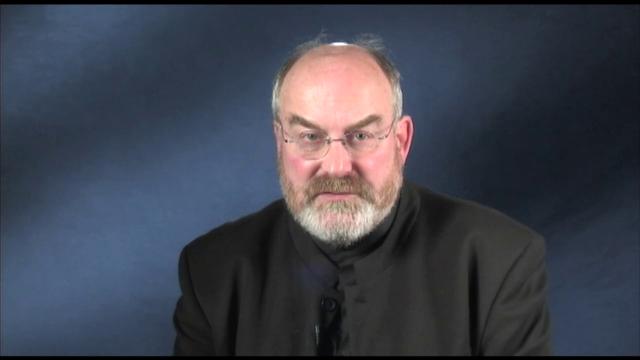 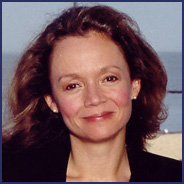 Девід Сноуден
та Мері Бун
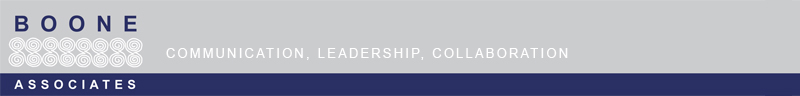 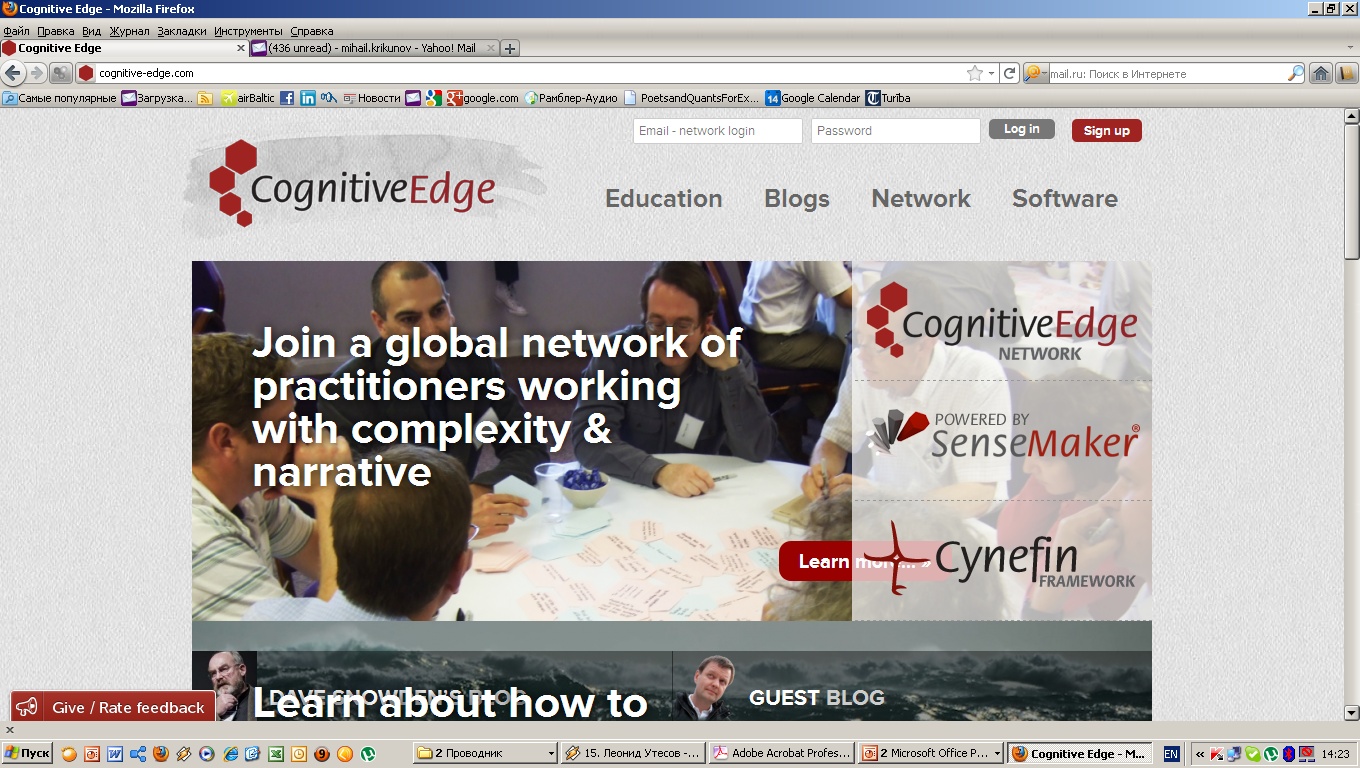 Кеневін – уельскою cynefin [ku-nev-in] - безліч чинників нашого навколишнього середовища і наш досвід, що впливають на нас у спосіб, який ми не в змозі зрозуміти
25
На що схожі контексти?
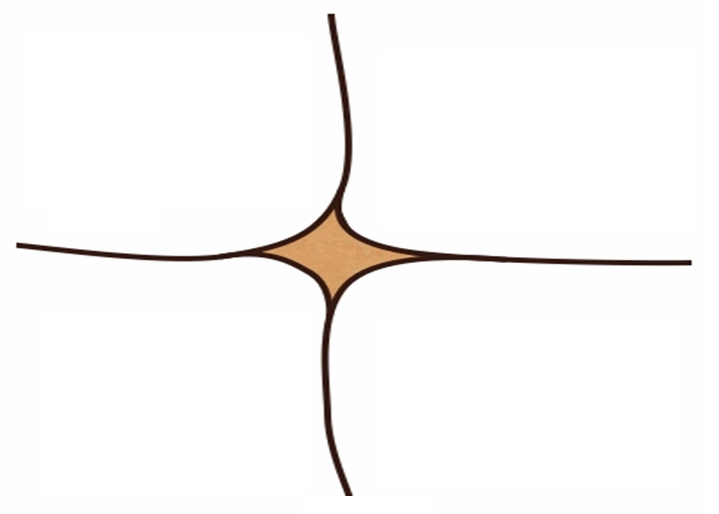 Ускладнений
Причини і наслідки рознесені в часі і просторі, але повторювані і піддаються аналізу
Можна дізнатися
Складний
Причини і наслідки 
узгоджуються в минулому, повторюють-ся випадково
Непередбачувані
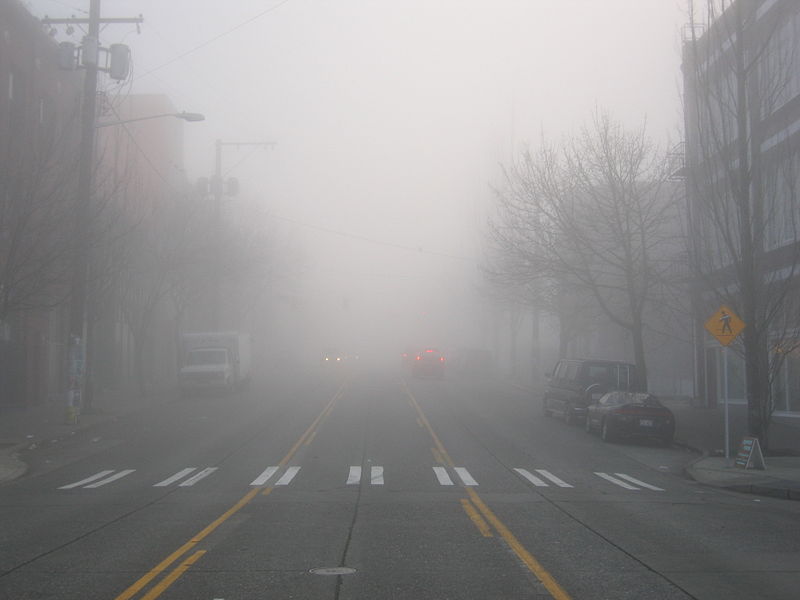 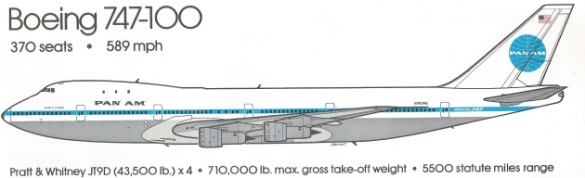 747
Туман
НЕУПОРЯДКОВАНИЙ
УПОРЯДКОВАНИЙ
БЕЗЛАД
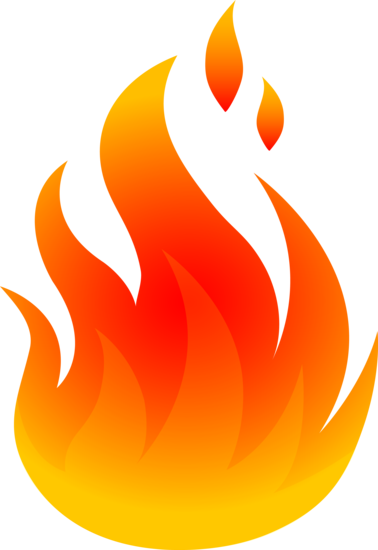 Очевидний
Наявні причинно-наслідкові зв'язки
Повторюваність і передбачуваність
Відомі
Хаотичний
Відсутність зв'язків , які можуть бути виявлені, причин і наслідків
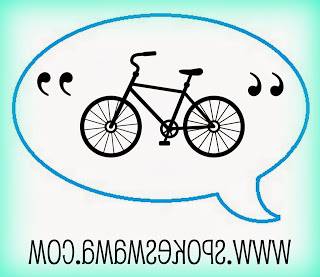 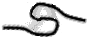 Пожежа
Велосипед
Катастрофічна зміна
26
Що працює в різних контекстах?
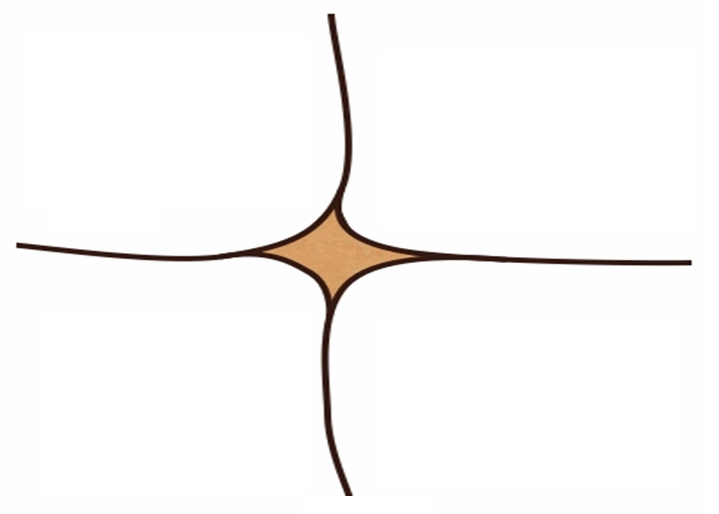 Ускладнений
Справа експертів
Належна практика
20й ст.
Складний
Неформальність
Практика, яка зароджується
21й ст.
(Політики)
(Процедури)
БЕЗЛАД
Хаотичний
Незвична практика
Криза
Очевидний
“Business as usual”
Найкраща практика
19й ст.
(Бачення лідера)
(Інструкції)
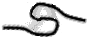 27
Як приймати рішення?
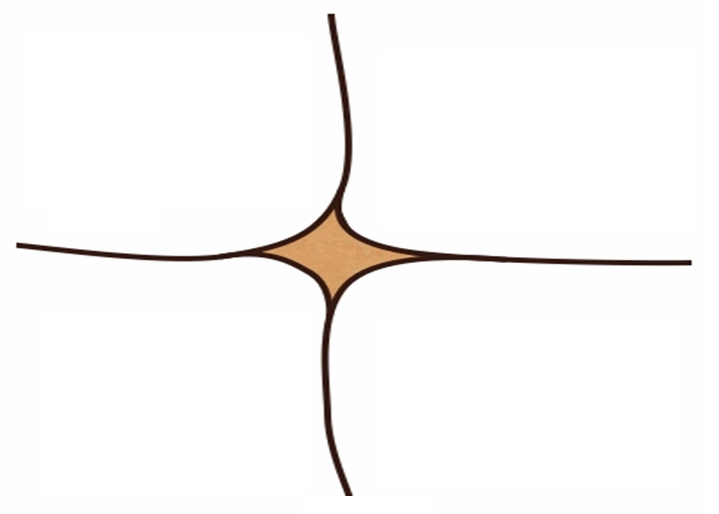 Ускладнений
Складний
Пробувати
Відчувати
Реагувати
Відчувати
Аналізувати
Реагувати
БЕЗЛАД
Очевидний
Хаотичний
Відчувати
Відносити до певної категорії
Реагувати
Діяти
Відчувати
Реагувати
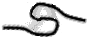 28
За допомогою яких методів приймати рішення?
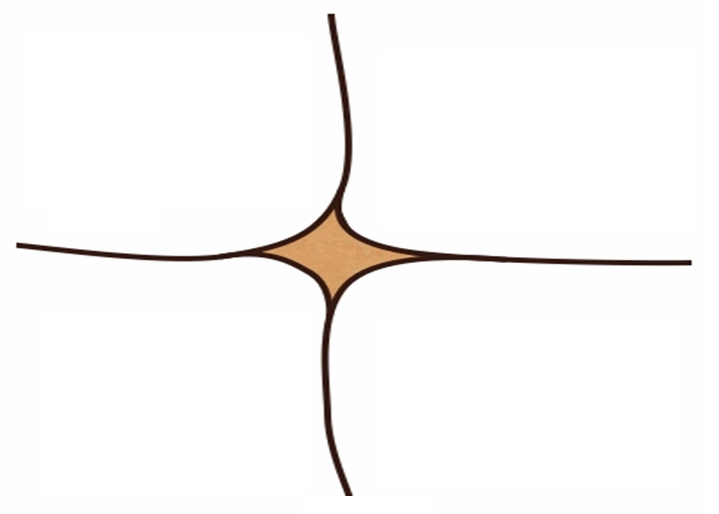 Ускладнений
Складний
Аналітичні методи для виявлення фактів і діапазону можливостей
Безліч невеликих і різноманітних втручань для створення можливостей
ЗАПИТАЙ ЕКСПЕРТА
ЕКСПЕРИМЕНТУЙ
БЕЗЛАД
Очевидний
Хаотичний
Стандартні процеси з циклами контролю і чіткими показниками
Окрема дія або безліч дій для стабілізації ситуації
ДІЙ ЗА ІНСТРУКЦІЄЮ
ЙДИ ЗА ЛІДЕРОМ!
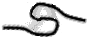 29
Матриця аналізу контексту Ральфа Стейсі
Не розуміємо
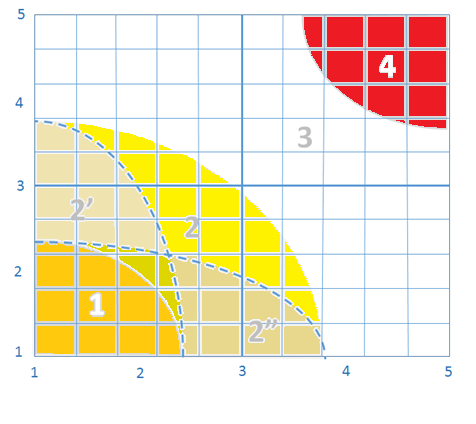 Близькі до згоди
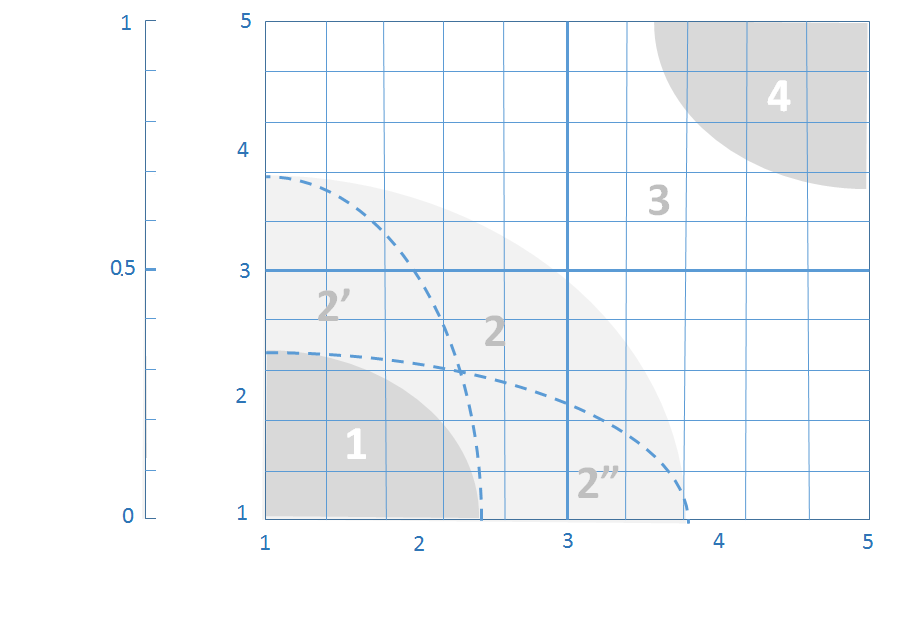 Згода між експертами 
щодо розуміння того,ЩОвідбувається
Розуміння експертами того, ЩО
відбувається
Далекі від згоди
Розуміємо
Далеко до визначеності
1 – Очевидний контекст (зона автоматичних рішень); 
2 – Ускладнений контекст (зона експертних знань);
Близько до визначеності
2’ -  зона рішень відносно політик; 
 2” - зона консультацій відносно рішень;
Впевненість в розумінні причинно-наслідкових зв'язків того, 
ЯК 
це відбувається
3 – Складний контекст (зона спільного пошуку рішень); 
4 – Хаотичний контекст.
30
Є й більш прості методи аналізу контексту:
L
E
E
ОБСТАВИНИ (Settings)
T
P
S
ДІЇ
 (Actions)
УЧАСНИКИ (Participants)
Внутрішній аналіз
Зовнішній аналіз
S       W  +  O        T
31
Роль контексту та аналітика
Контекст – король!
Фактори, які ми аналізуємо з метою розуміння контексту потребують ретельного відбору. Їх не має бути забагато!
Немає єдиного підходу до аналізу й врахування контексту. 
Усе залежить від особистості аналітика та його професійного розуміння ситуації.
32
Дякую за увагу!
У наступному модулі:  Факт-чекінг
33